Google Earth
Scavenger Hunt
Modified from Erin*tegration
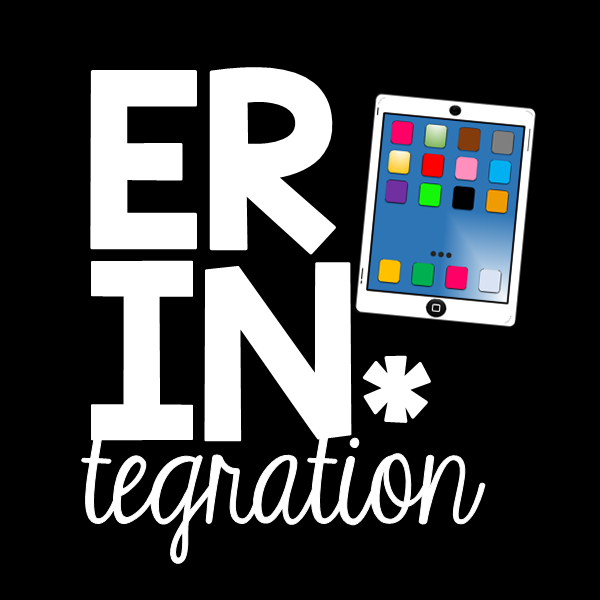 copyright Erin Flanagan 2016
Getting Started
Open Google Earth in your browser or...
Visit Google Maps. 
Search the coordinates on each slide by pasting them into the search bar.
  
Click EARTH on the bottom left to switch to EARTH view.
Use zoom, tilt, and the info on the left sidebar to figure out where you are.
Use Street View to experience the location.

Type what you see and where you are on the slide.
Use the Snipping tool (PC), or screenshot, to take a picture of the image you see on Google Earth Street View. Paste it on the slide.
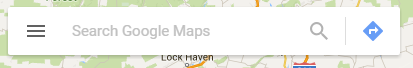 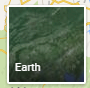 Snipping Tool
Click on Cortana in the lower left corner of your screen.
Type Snipping Tool.
Open the Snipping and click “New.”
Start in the upper left corner of what you want to copy and drag down/right.
Save your image to a folder and paste or insert the image into this PowerPoint.
Cut & paste the coordinates into Google Maps
Snip & paste a picture here:
64.32711 N, 20.12154 W

What do you see?


Where are you?
Cut & paste the coordinates into Google Maps
25.69163 S, 54.43802 W 

What do you see?


Where are you?
Snip & paste a picture here:
Cut & paste the coordinates into Google Maps
Snip & paste a picture here:
43.88003 N, 103.45064 W 

What do you see?


Where are you?
Cut & paste the coordinates into Google Maps
Snip & paste a picture here:
16.5449 S, 151.7345 W 

What do you see?


Where are you?
Cut & paste the coordinates into Google Maps
Snip & paste a picture here:
13.16557 S, 72.54553 W 

What do you see?


Where are you?
Cut & paste the coordinates into Google Maps
Snip & paste a picture here:
27.1751 N, 78.0421 E 

What do you see?


Where are you?
Cut & paste the coordinates into Google Maps
Snip & paste a picture here:
27.1253 S, 109.2769 W 

What do you see?


Where are you?
Cut & paste the coordinates into Google Maps
39.7264 N, 21.6263 E

What do you see?


Where are you?
Snip & paste a picture here:
Cut & paste the coordinates into Google Maps
Snip & paste a picture here:
20.2478 S, 67.6278° W

What do you see?


Where are you?
Cut & paste the coordinates into Google Maps
Snip & paste a picture here:
30.3221 N, 35.4514 E

What do you see?


Where are you?
Cut & paste the coordinates into Google Maps
Snip & paste a picture here:
45.4412 N, 12.3226 E 

What do you see?


Where are you?
Cut & paste the coordinates into Google Maps
Snip & paste a picture here:
17.92522 S, 25.85542 E

What do you see?


Where are you?
Cut & paste the coordinates into Google Maps
Snip & paste a picture here:
29.9762 N, 31.1347 E

What do you see?


Where are you?
Saving
Now that you have finished, save the presentation. 
Save as Your Name.
Tell your friendly neighborhood social studies teacher that you are finished and email him a copy of the presentation.
Congratulations!
Google Earth Scavenger Hunt
Modified from Erin*tegration
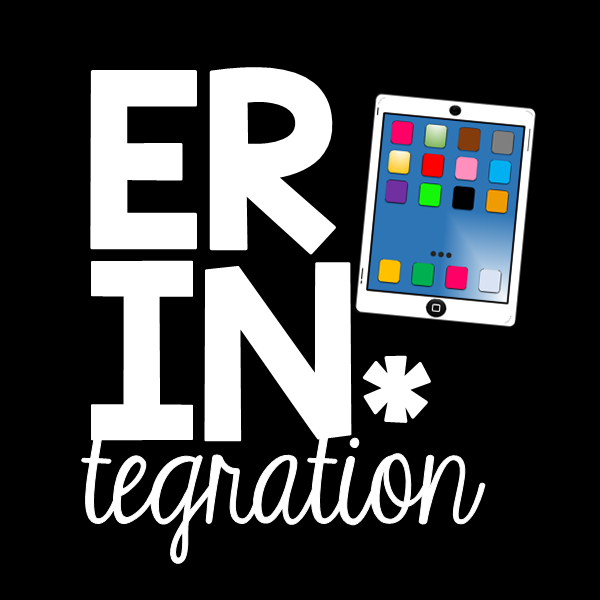 copyright Erin Flanagan 2016